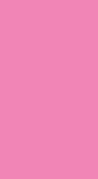 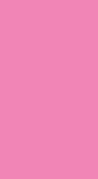 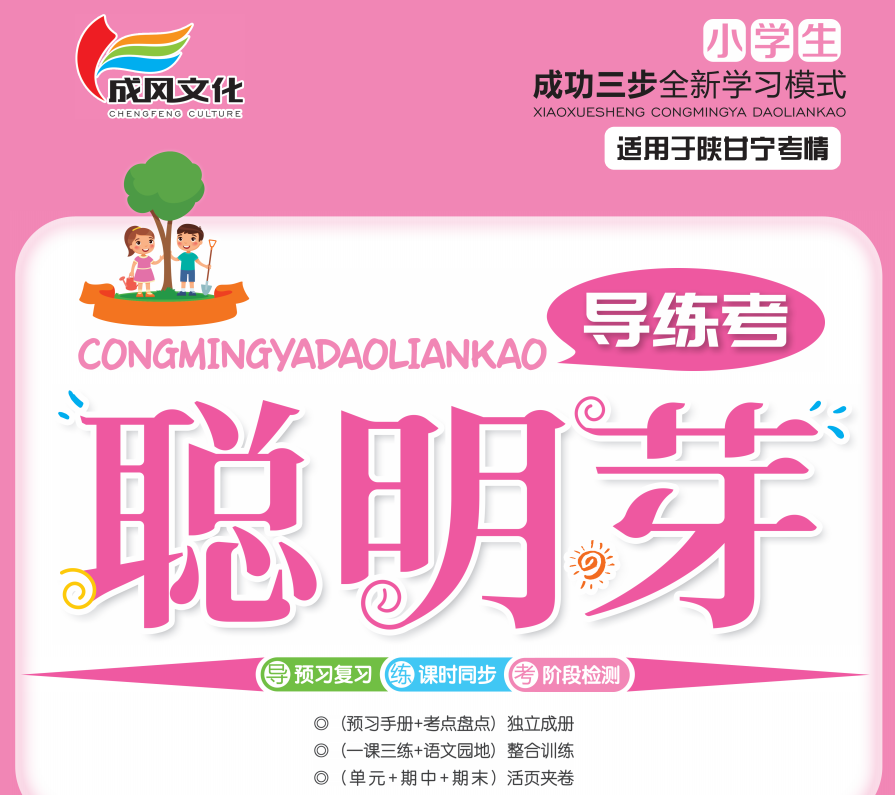 第八单元
语文园地八
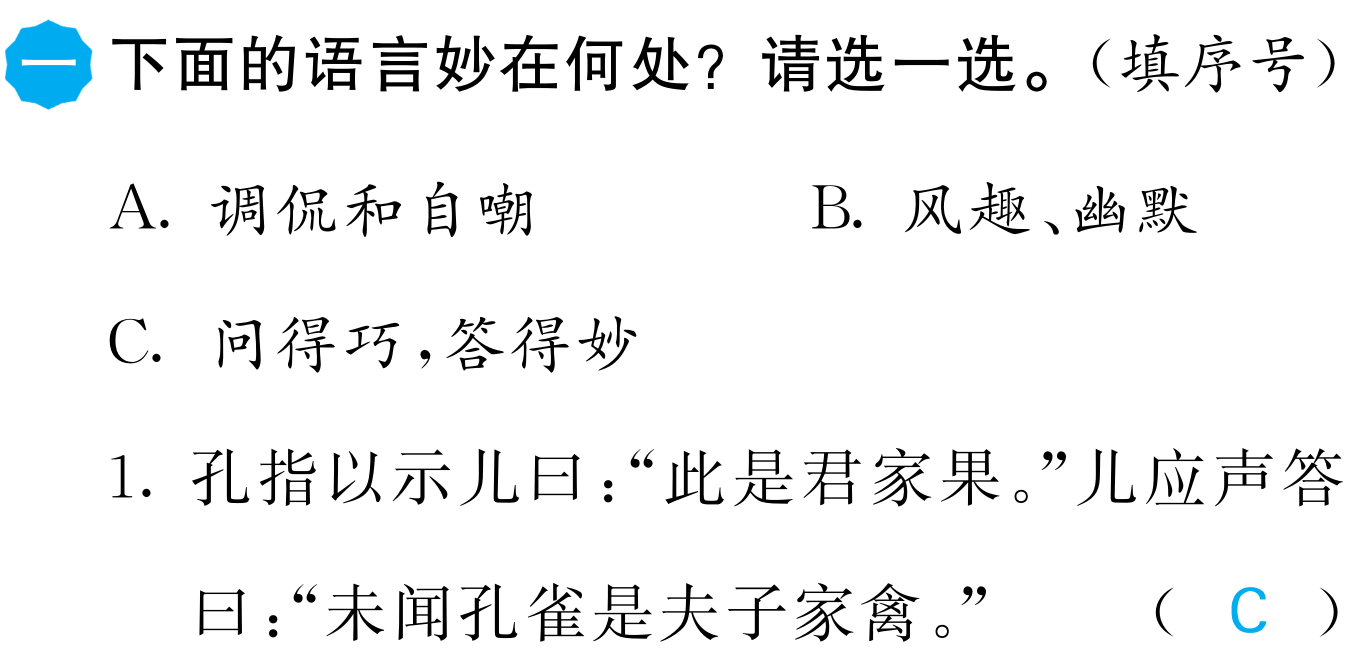 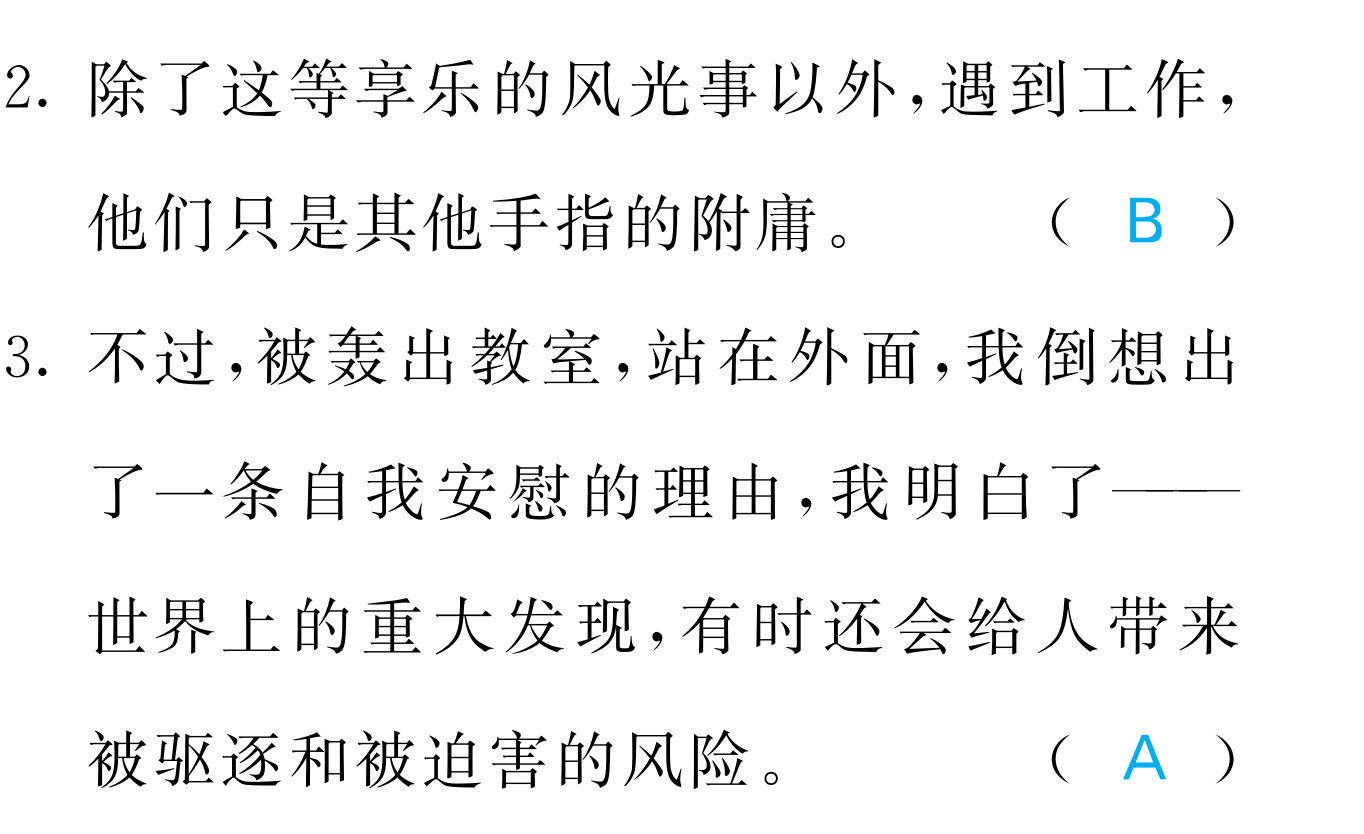 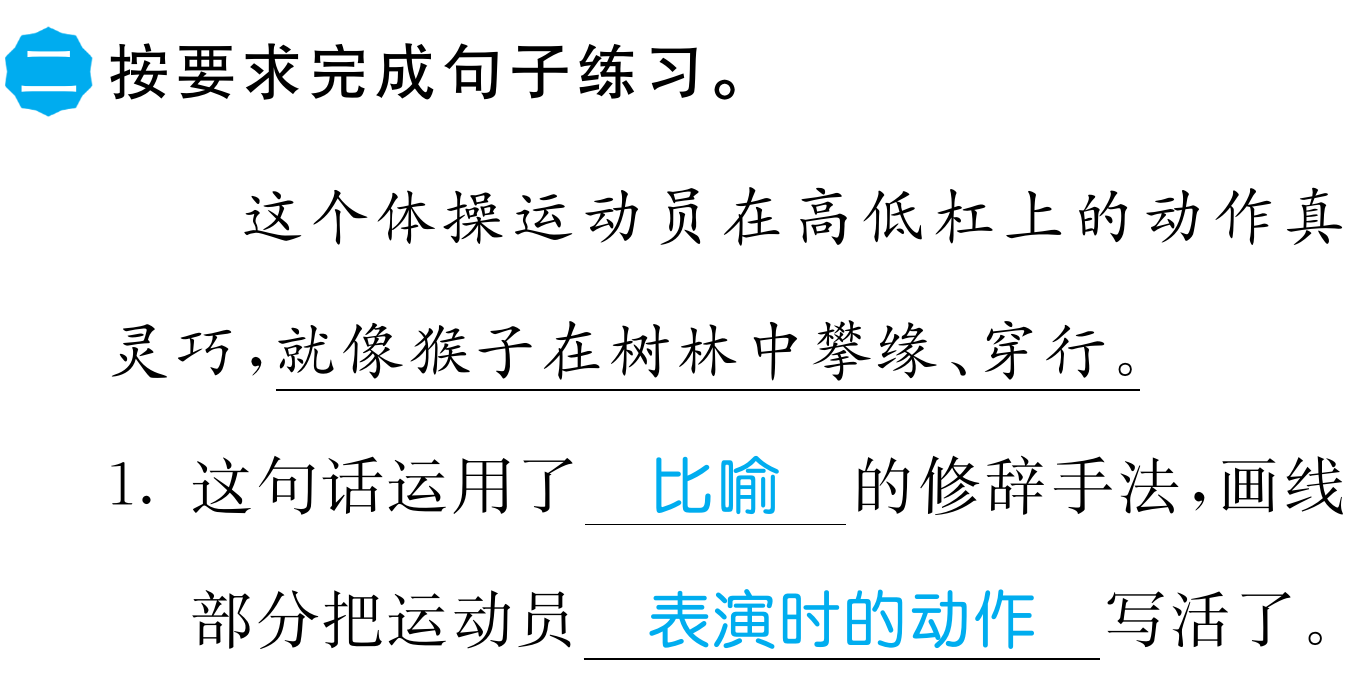 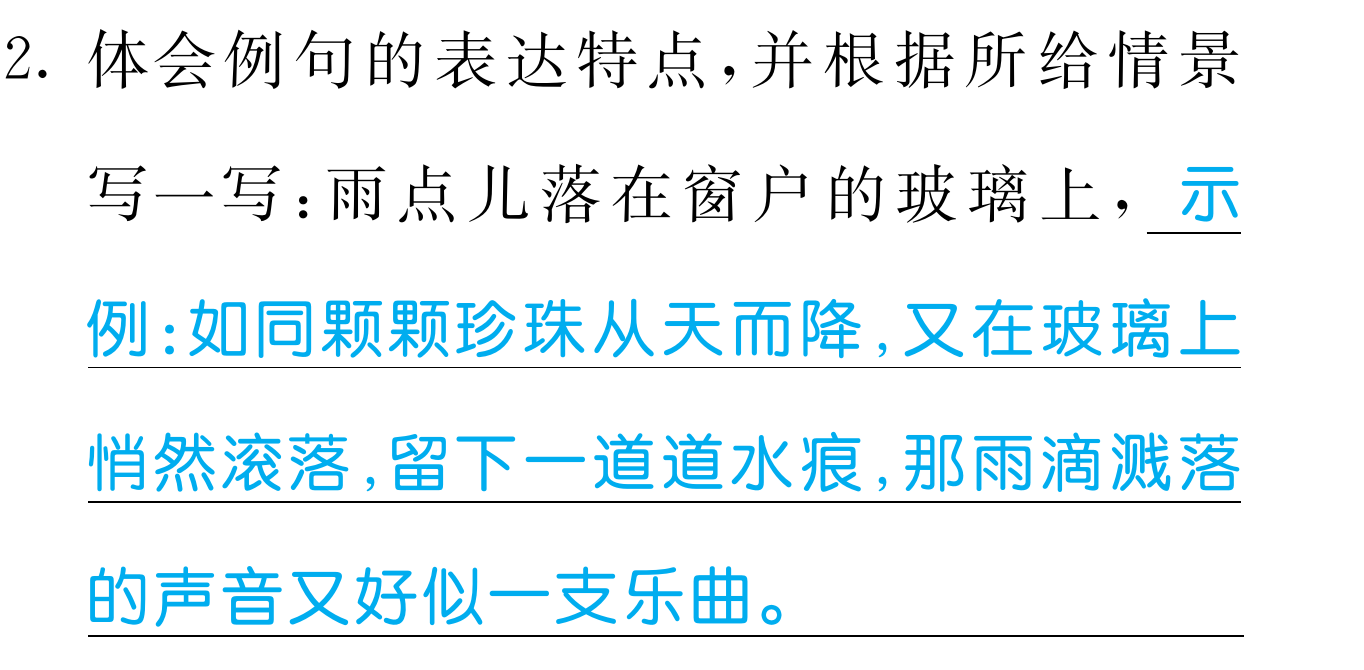 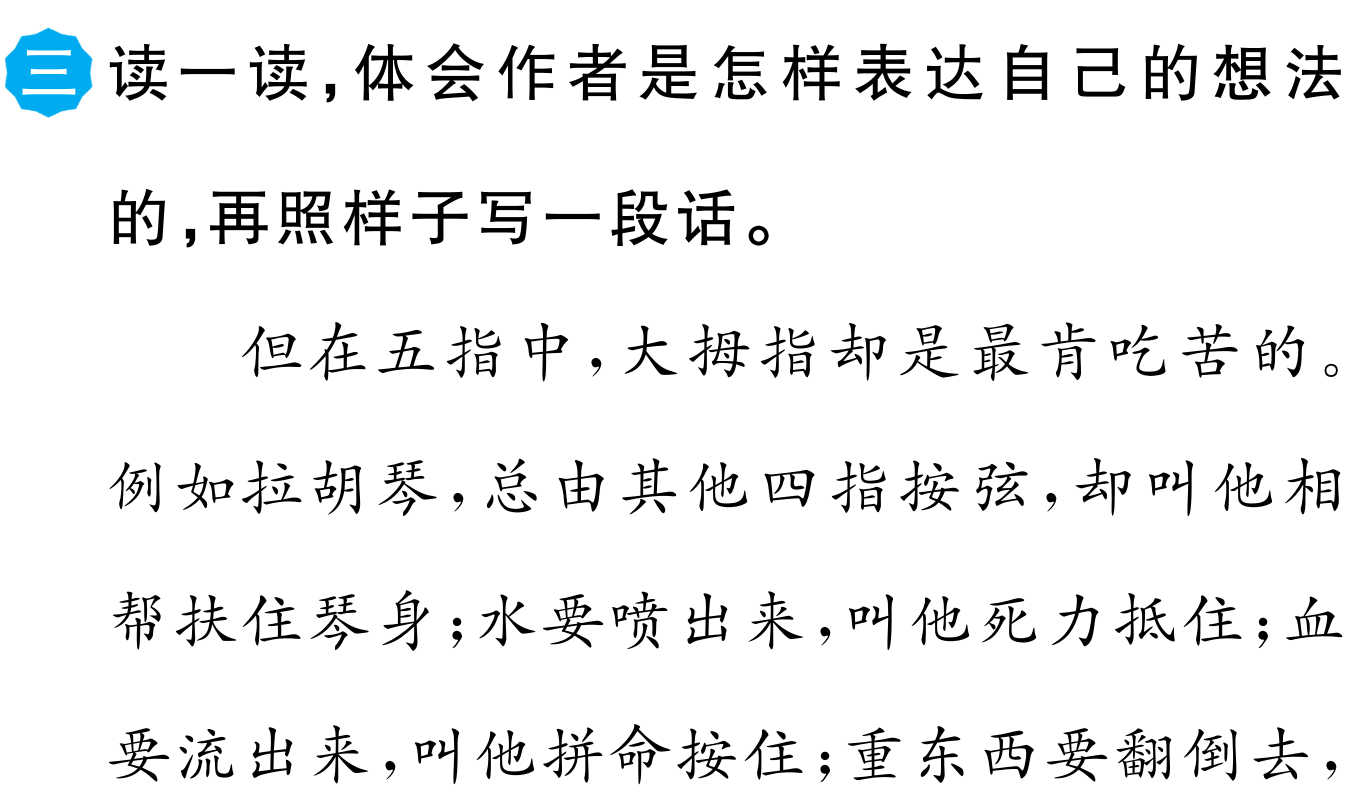 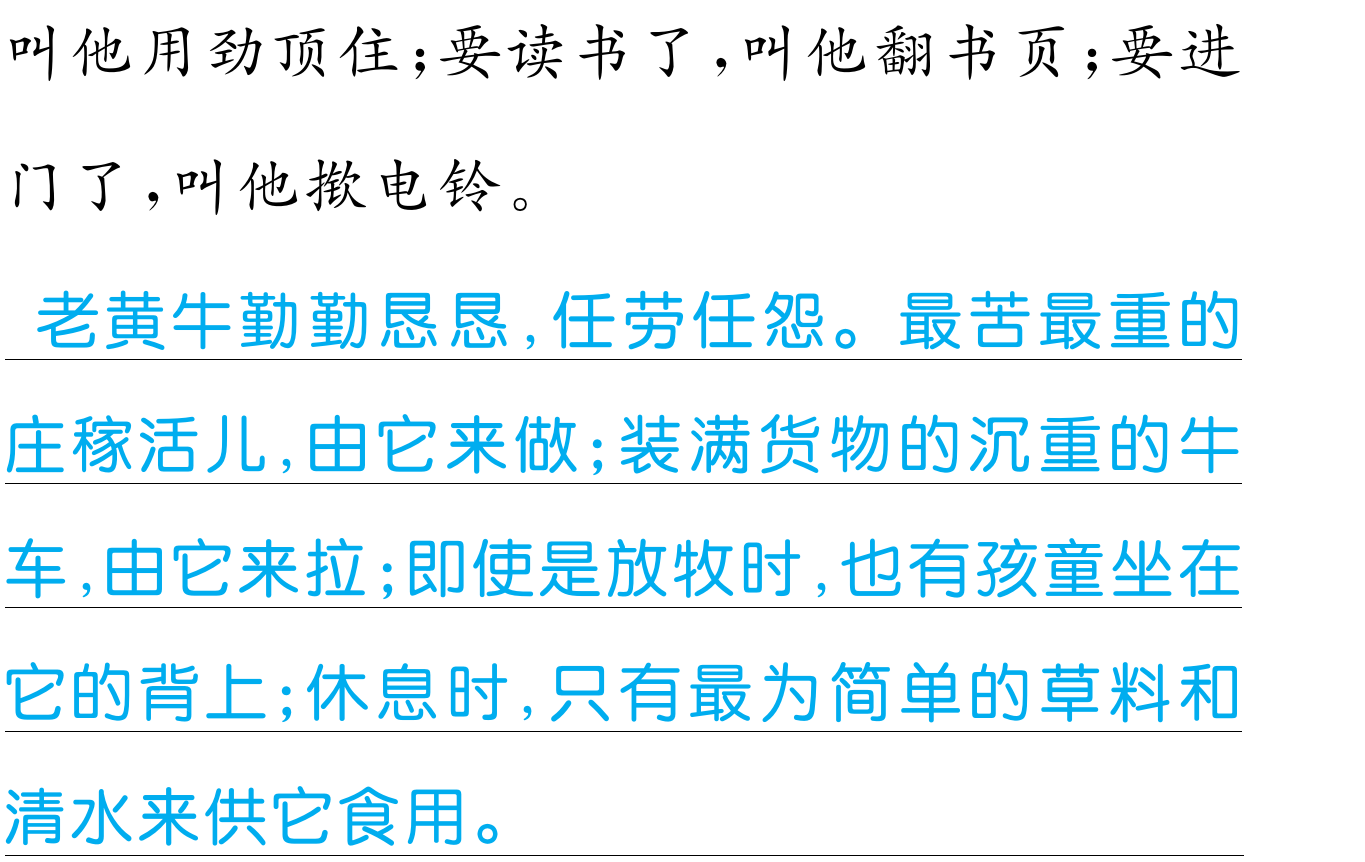 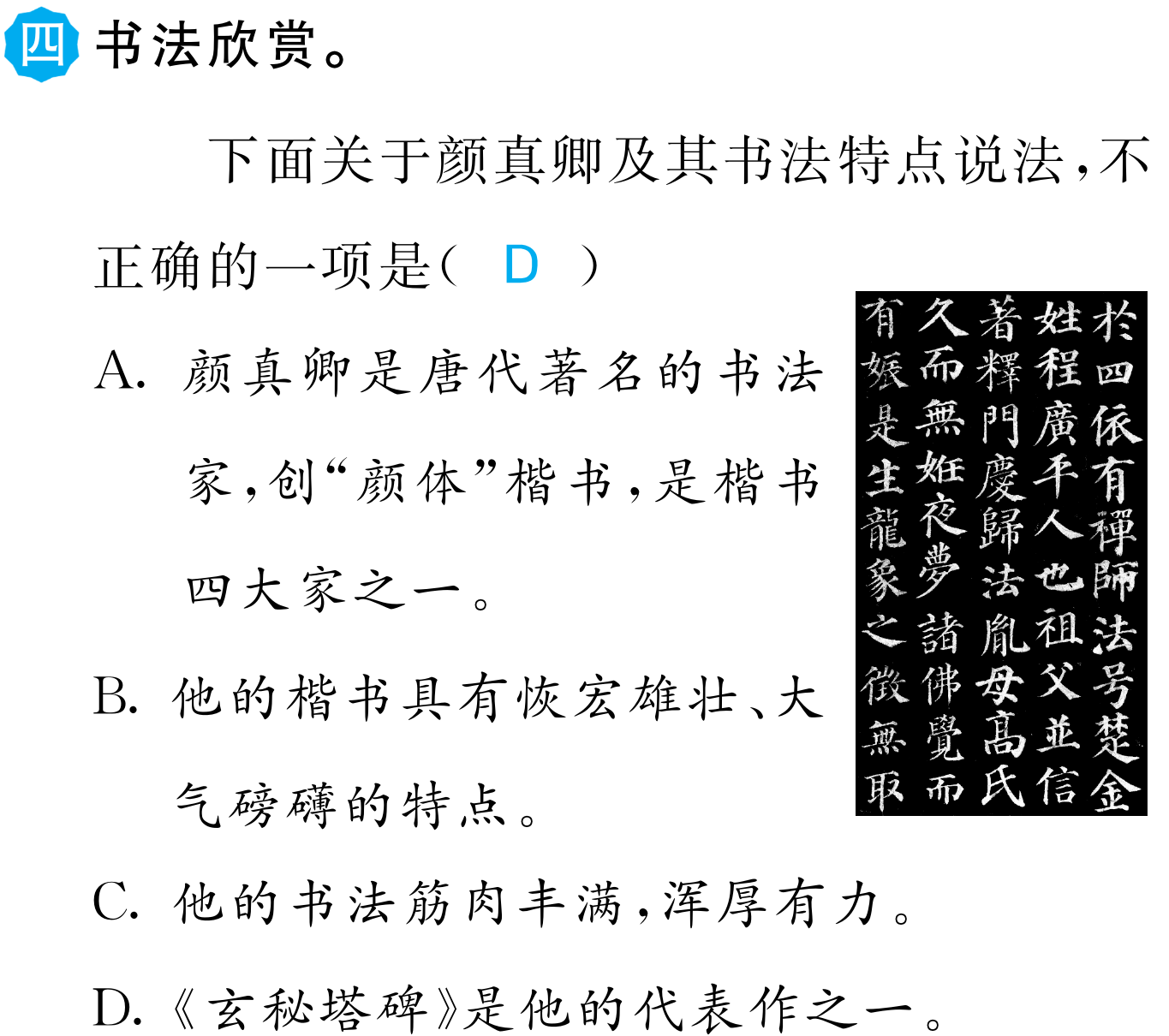 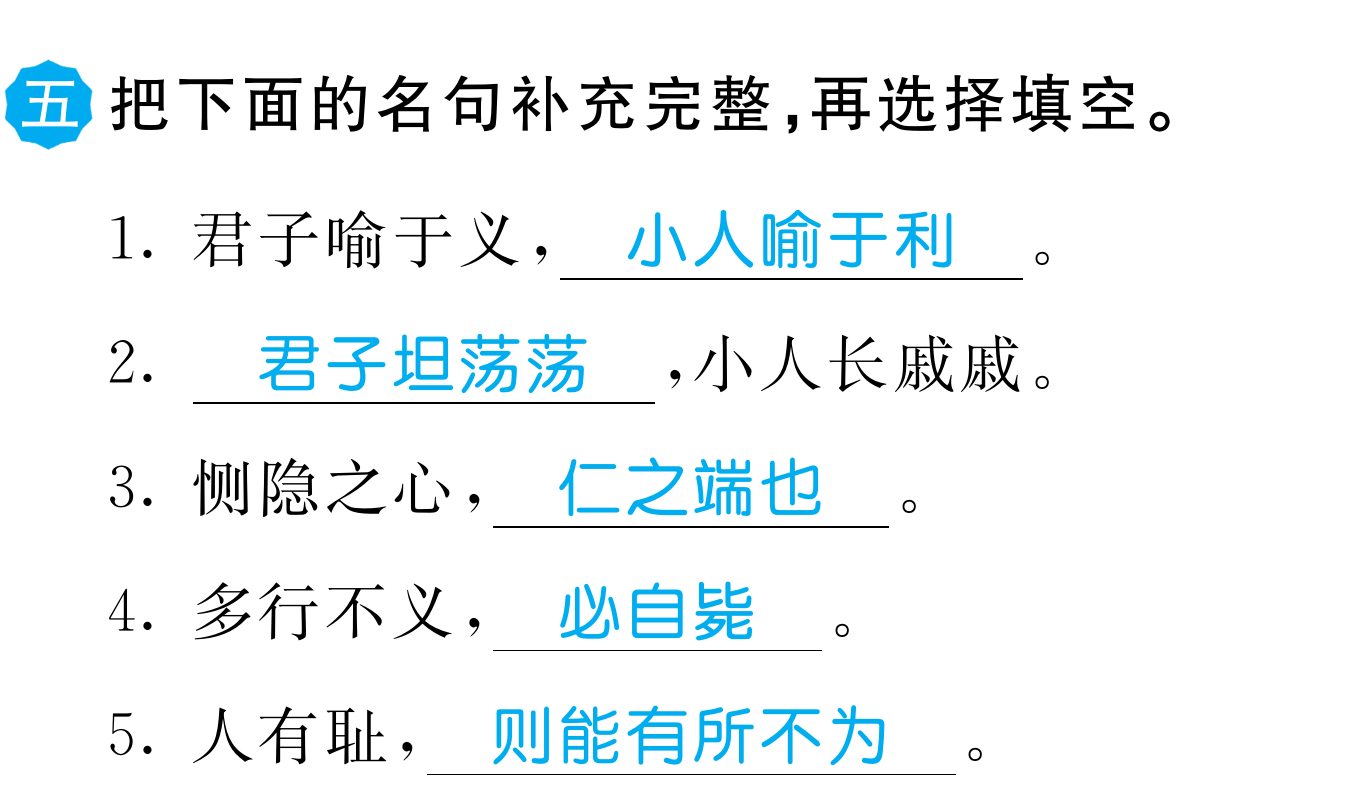 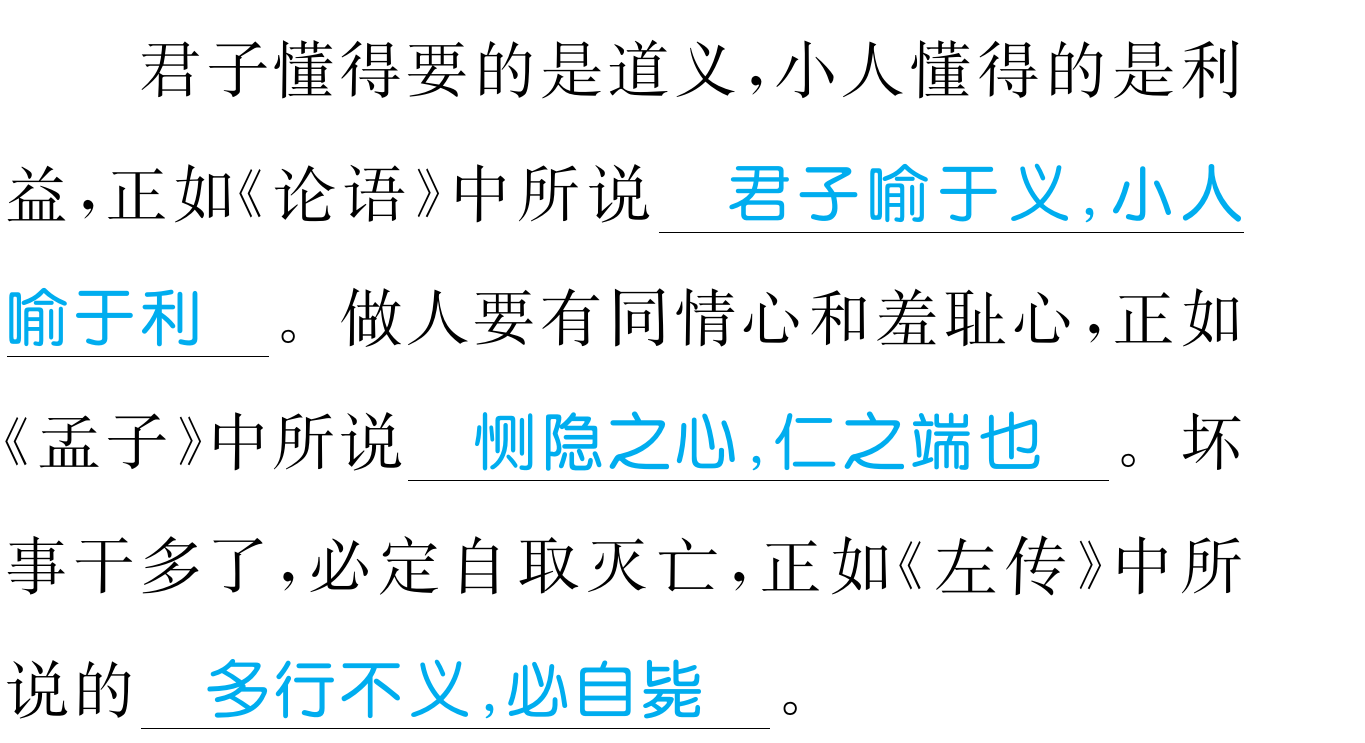 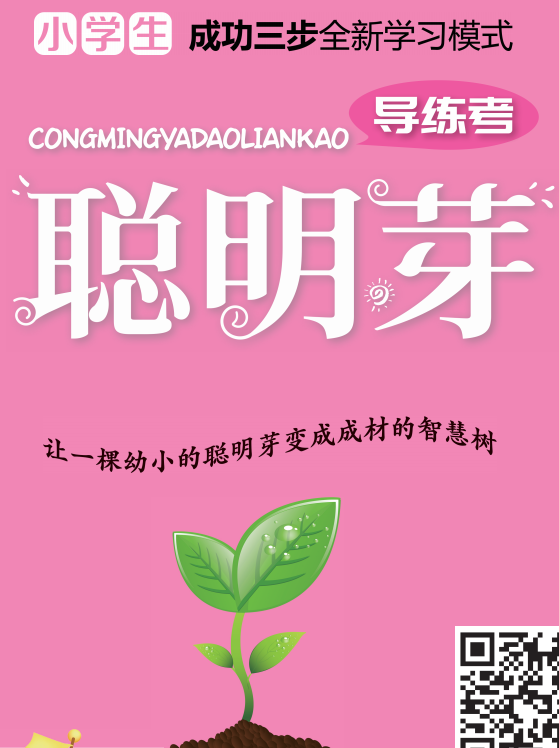 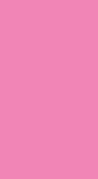 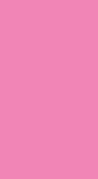 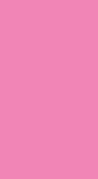 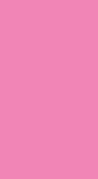